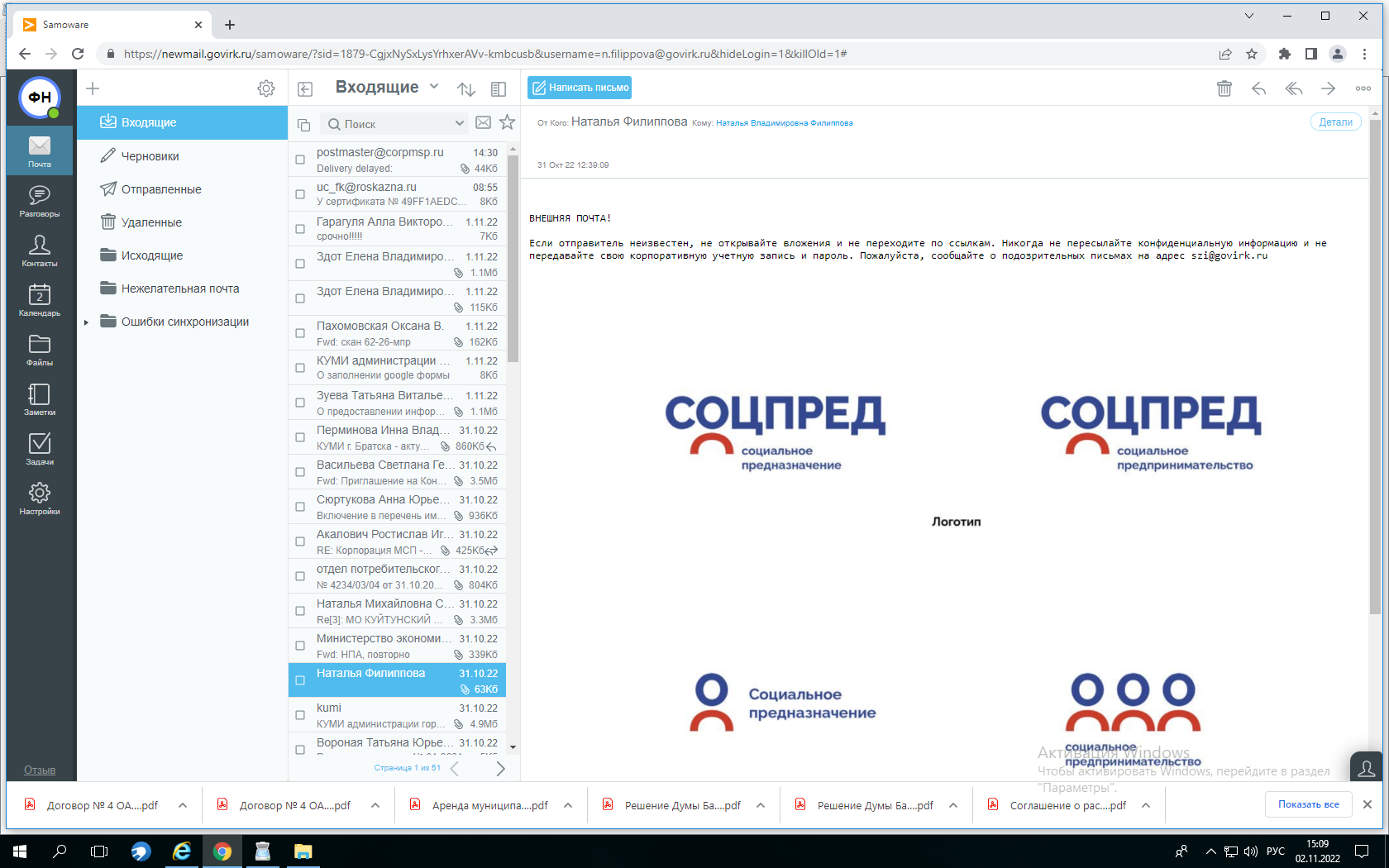 Навигатор мер поддержки
социального предпринимательства
Иркутской области
1
Нормативно-правовое регулирование
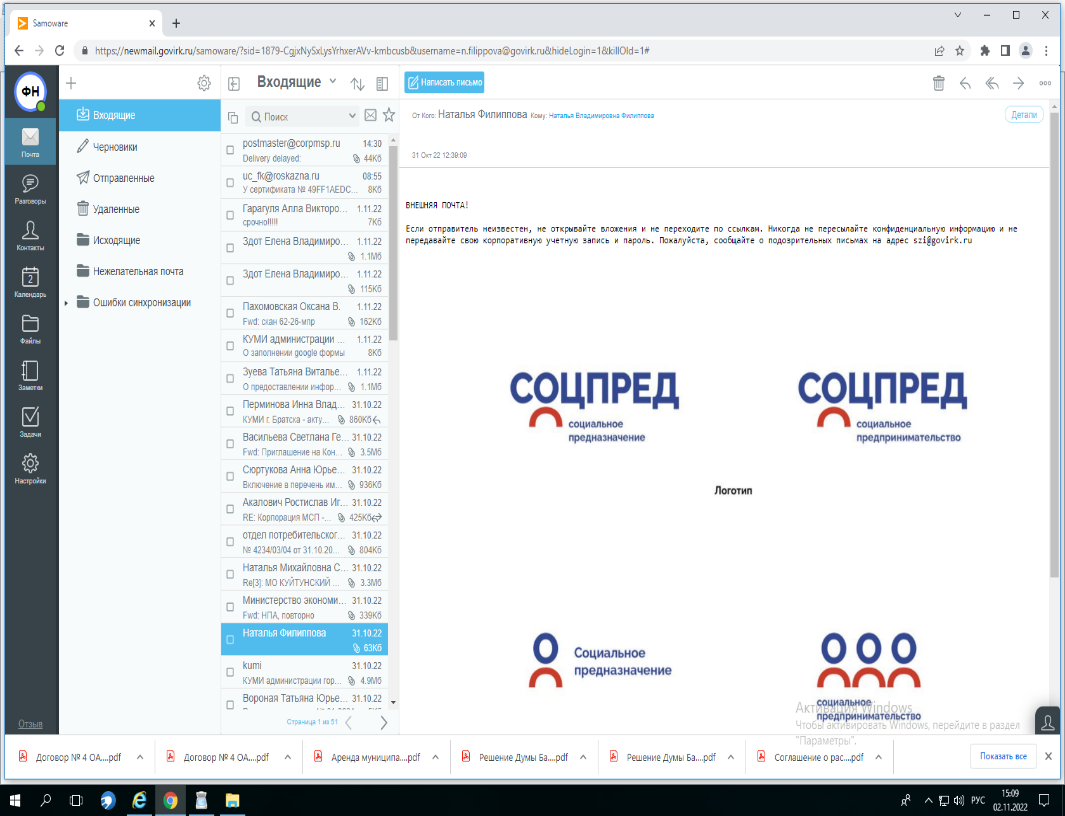 Федеральный закон от 24 июля 2007 года № 209-ФЗ «О развитии малого и среднего предпринимательства в Российской Федерации»
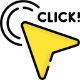 Приказ Минэкономразвития России от 29 ноября 2019 года № 773
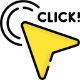 Постановление Правительства Иркутской области от 9 ноября 2021 года № 830-пп
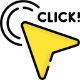 2
Категории социального предпринимательства
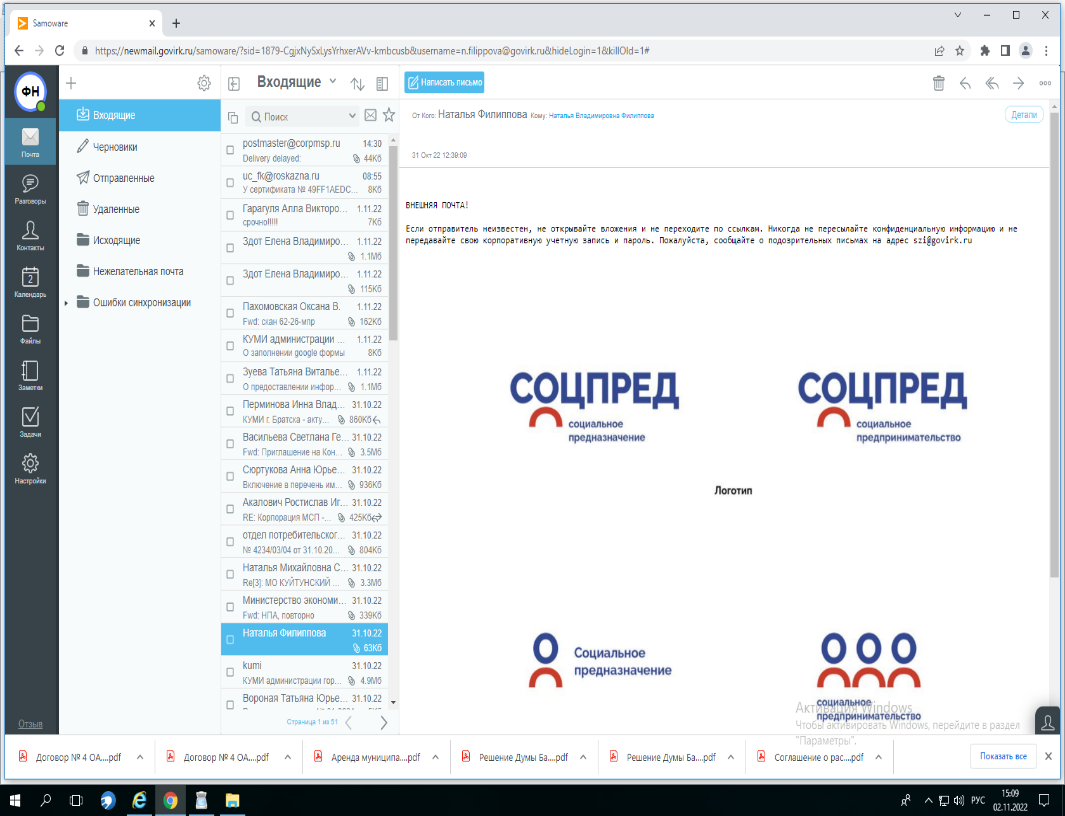 №1
СМСП, обеспечивающие занятость социально уязвимых категорий граждан (инвалиды, лица с ОВЗ, одинокие, многодетные родители, лица, имеющие неснятую или непогашенную судимость, беженцы и вынужденные переселенцы, малоимущие граждане, лица без определенного места жительства и занятий)
№2
СМСП, осуществляющие реализацию товаров (работ, услуг), произведенных  социально уязвимыми категориями
№3
СМСП, осуществляющие производство товаров (работ, услуг) предназначенных для социально уязвимых категорий
№4
СМСП, осуществляющие деятельность по достижению общественно полезных целей и способствующую решению социальных проблем общества
3
Как стать социальным предпринимателем
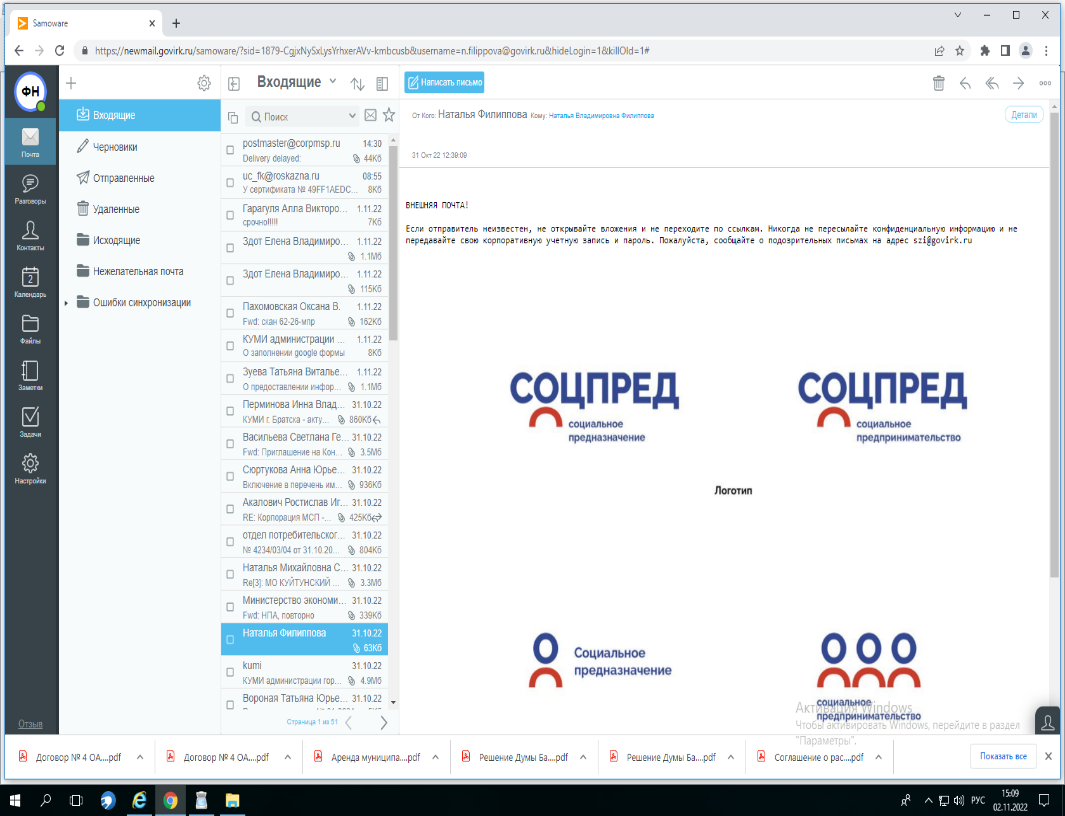 Быть СМСП и соответствовать одной или нескольким категориям
1
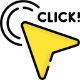 Обратиться в министерство экономического развития и промышленности Иркутской области с заявлением и пакетом документов
2
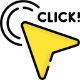 В соответствии с Приказом Минэкономразвития от 29.09.2019 №773 (п. 10) документы подаются ежегодно в срок до 1 мая для внесения сведений в единый реестр субъектов МСП 10 июля текущего года
3
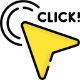 Документы для ознакомления:
Методические материалы по заполнению субъектом малого или среднего предпринимательства документов, представляемых в Уполномоченный орган субъекта Российской Федерации с целью признания социальным предприятием, и обращению в Уполномоченный орган субъекта Российской Федерации
Методические рекомендации по получению статуса социального предприятия: 1 категория; 2 категория; 3 категория; 4 категория.
4
После получения статус СМСП отображается в ЕГРЮЛ
Меры поддержки
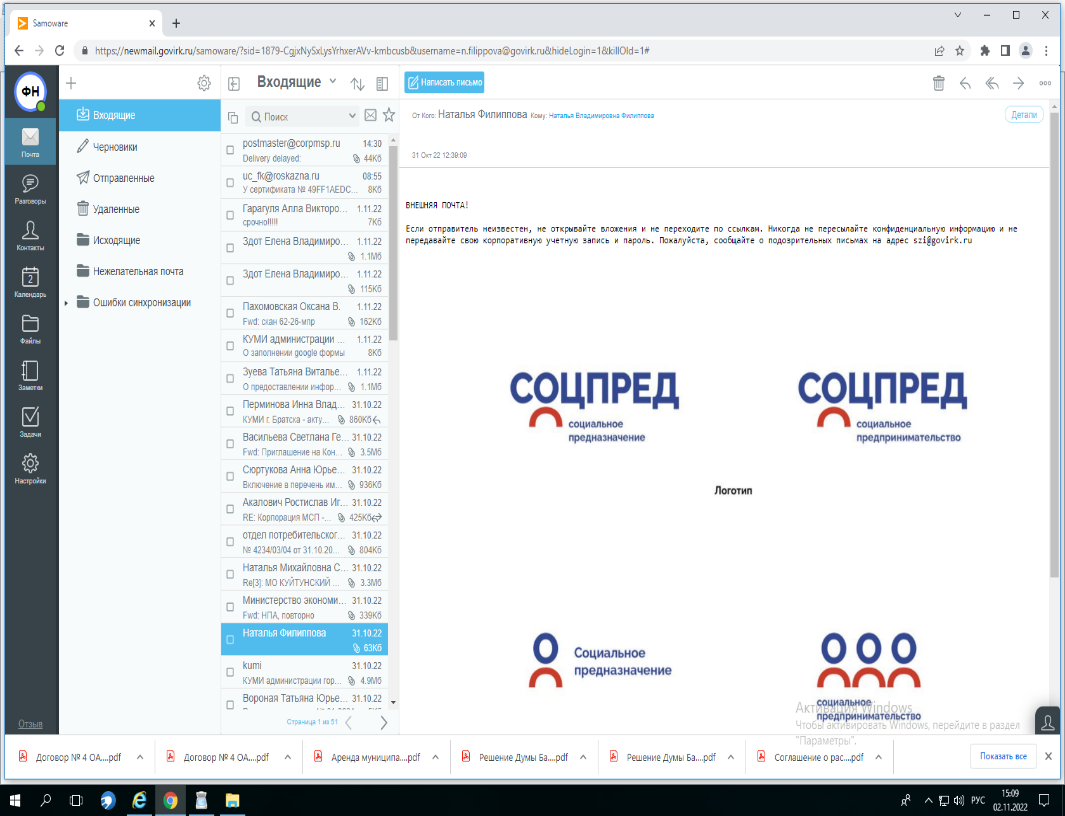 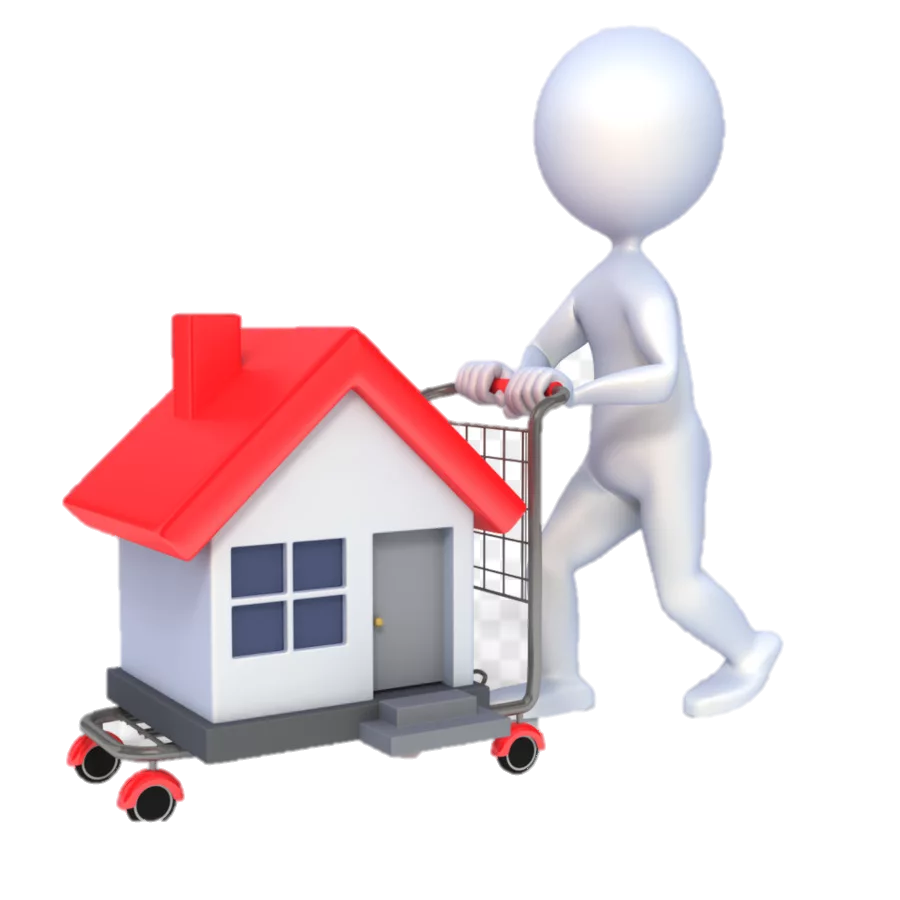 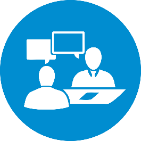 Имущественная
Консультационная
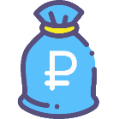 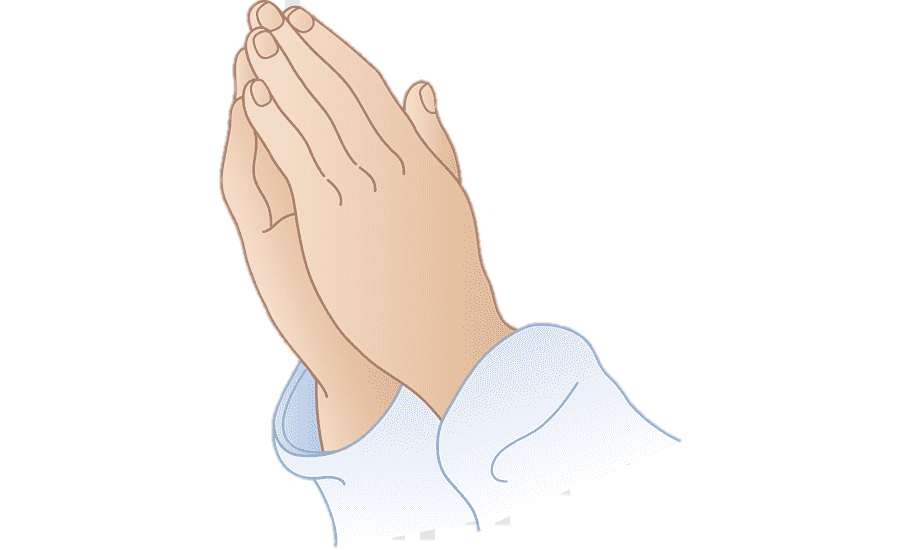 Менторская
Финансовая
5
Меры поддержки
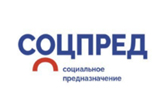 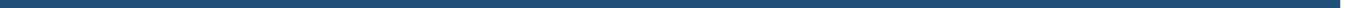 Консультационная
Менторская
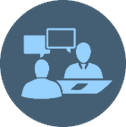 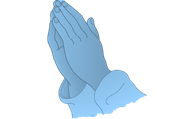 Оказание содействия в развитии бизнеса и сопровождение социальных предпринимателей:

органами исполнительной власти Иркутской области; 

общественными организациями; 

предпринимателями Иркутской области.
Консультации оказываются министерством экономического развития и промышленности Иркутской области, а также центром «Мой бизнес»
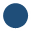 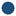 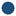 Имущественная
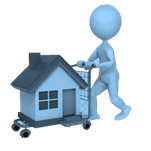 Информация о перечнях государственного имущества Иркутской области размещена на официальном сайте министерства экономического развития и промышленности Иркутской области, в разделе «государственная поддержка», подраздел «перечни государственного и муниципального имущества», а также на официальном сайте министерства имущественных отношений Иркутской области
С перечнями муниципального имущества, предназначенного для передачи в аренду на льготных условиях субъектам малого и среднего предпринимательства, можно ознакомиться на сайтах органов местного самоуправления
6
Финансовая поддержка
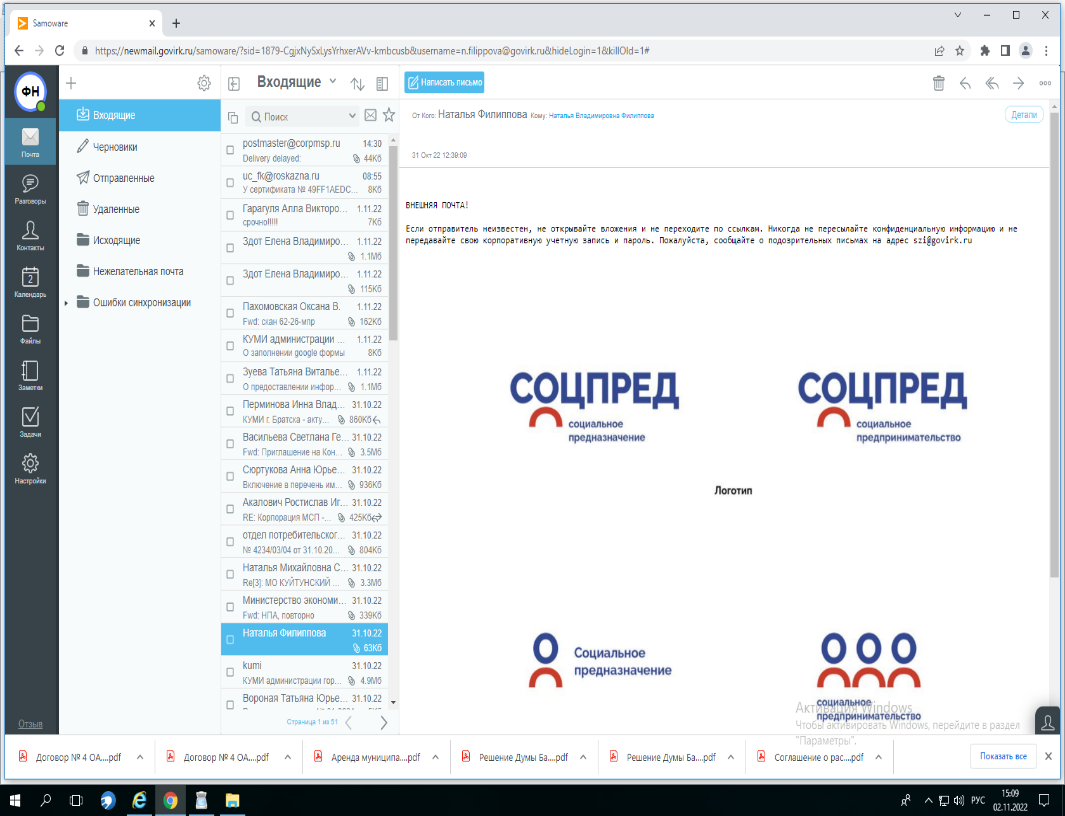 ПРЕДОСТАВЛЕНИЕ МИКРОЗАЙМОВ
ПРЕДОСТАВЛЕНИЕ СУБСИДИЙ В ВИДЕ ГРАНТОВ
«Фонд микрокредитования Иркутской области» предоставляет микрозаймы социальным предпринимателям на сумму от 50 000 до 5 миллионов рублей под 2,5 % годовых
с составлением индивидуального графика платежа, с возможностью отсрочки уплаты тела долга до 3 месяцев
Министерство экономического развития и промышленности Иркутской области предоставляет субсидии в виде грантов СМСП, включенным в реестр социальных предпринимателей
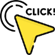 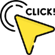 ЦЕЛЬ: финансовое обеспечение затрат субъекта на реализацию нового проекта в сфере социального предпринимательства или затрат субъекта на расширение своей деятельности
РАЗМЕР: от 100 000 до 500 000 рублей на СМСП
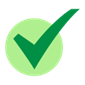 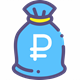 УСЛОВИЯ: 
1) Субъект включен в реестр социальных предпринимателей;
2) Субъект обязуется обеспечить расходы, связанные с реализацией проекта, с соблюдением софинансирования в размере не менее 25% от размера гранта
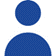 Куда обращаться?
Заявитель предоставляет пакет документов:
лично или через представителя в Центр «Мой бизнес»  
в одном из 659 окон МФЦ
на сайте фонда
7
Бесплатный поиск сотрудников на hh.ru
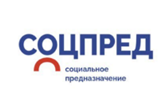 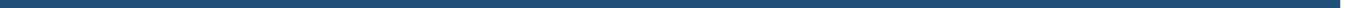 Социальные предприниматели могут воспользоваться услугой бесплатного поиска сотрудников на hh.ru
Чем помогут?
Благодаря программе, разработанной с Центрами «Мой бизнес», социальные предприятия могут бесплатно получить по две вакансии «Стандарт» на hh.ru для поиска сотрудников в свой проект.
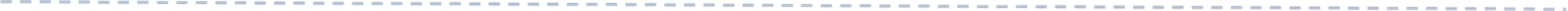 На какой срок будут давать вакансии?
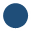 Разместить бесплатные вакансии можно на 30 дней. Мера поддержки будет действовать до конца 2023 года. Запустить поиск можно будет в любой момент, когда наступит потребность в найме сотрудников.
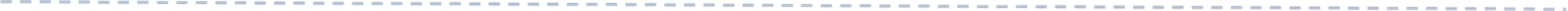 Как получить?
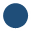 Предоставлять новую меру поддержки будут через государственные центры «Мой бизнес».
Адреса офисов доступны на интерактивной карте, также связаться со специалистами можно по номера «горячих линий» или через региональные порталы отделений.
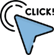 8
http://www.nb-fund.ru/
Фонд региональных 
социальных программ «Наше будущее»
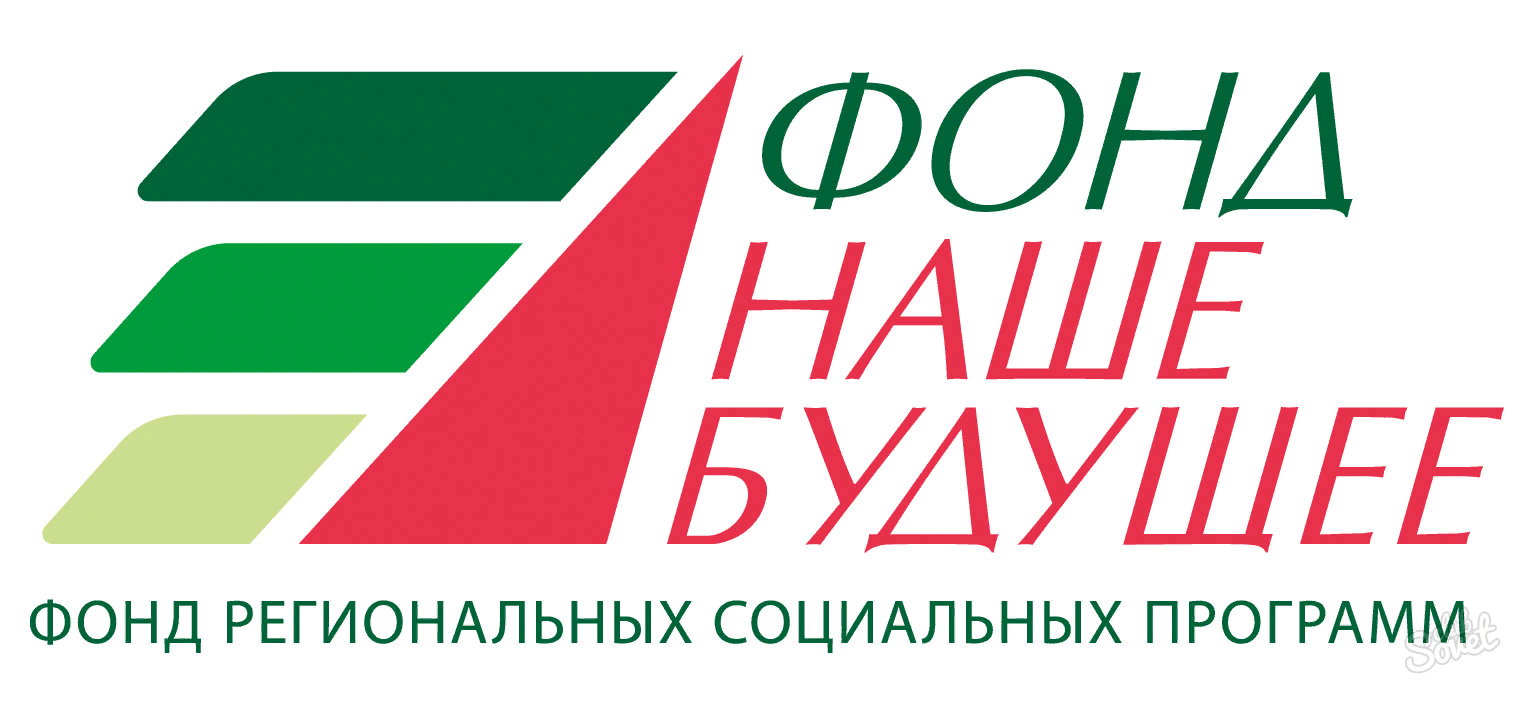 Первый фонд, системно развивающий социальное предпринимательства в России и вошедший в Глобальную сеть инвесторов, который оказывает поддержку на всех этапах создания и развития бизнеса
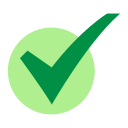 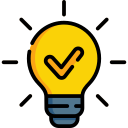 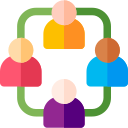 Слеты социальных предпринимателей
Идеи
Виды поддержки
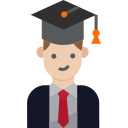 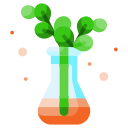 Лаборатория Социального предпринимательства
Обучение
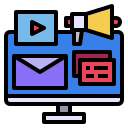 Проекты
Продвижение
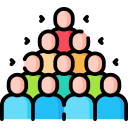 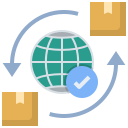 «Больше чем покупка»
Сбыт продукции
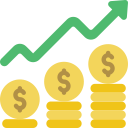 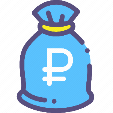 «Социальный предприниматель»
Финансовая поддержка
9
Меры поддержки
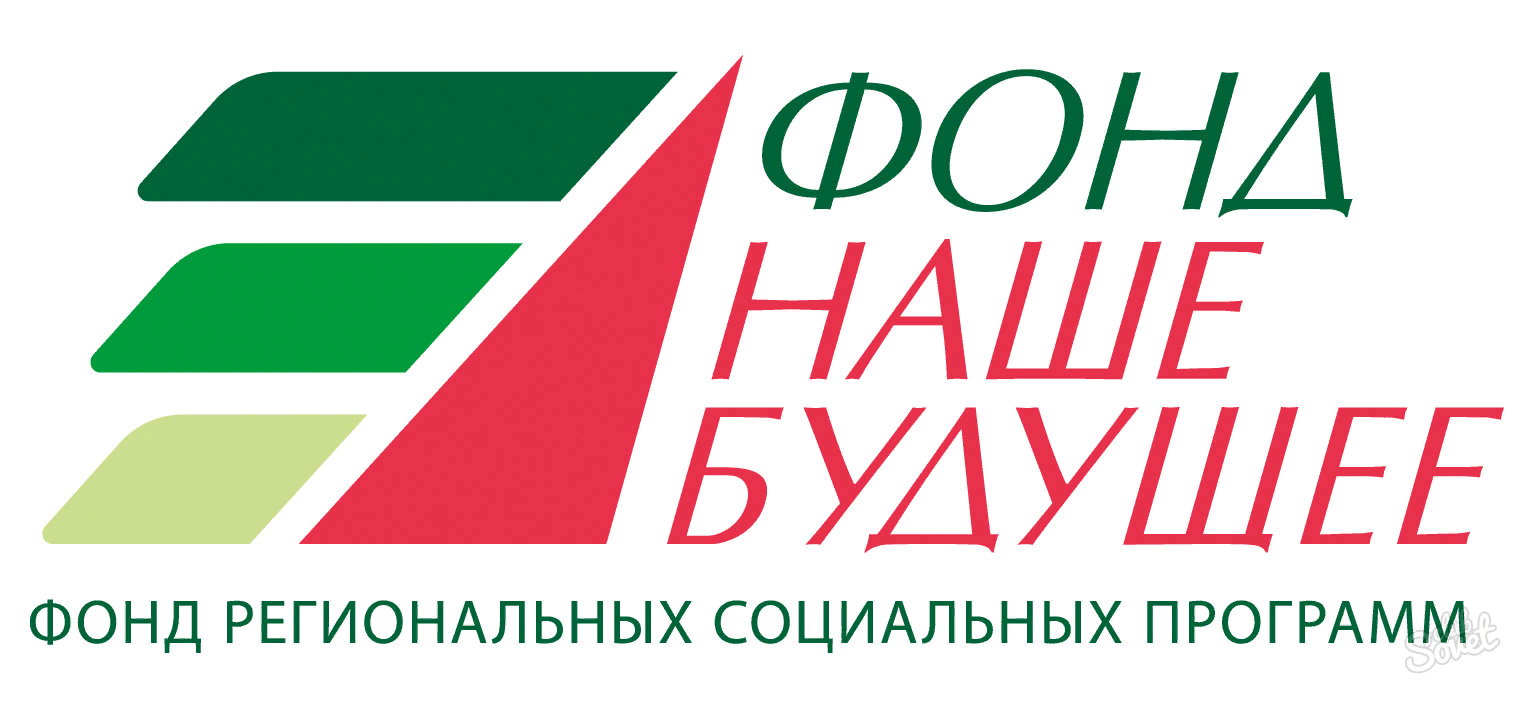 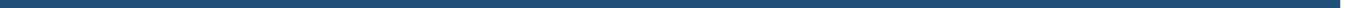 «ИМПУЛЬС ДОБРА» – ежегодная Премия за вклад в развитие и продвижение социального предпринимательства в России, учрежденная Фондом региональных социальных программ «Наше будущее»
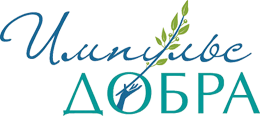 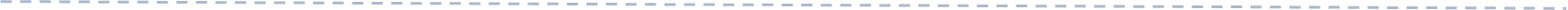 Бесплатное и платное обучение, как начинающих, так и действующих социальных предпринимателей
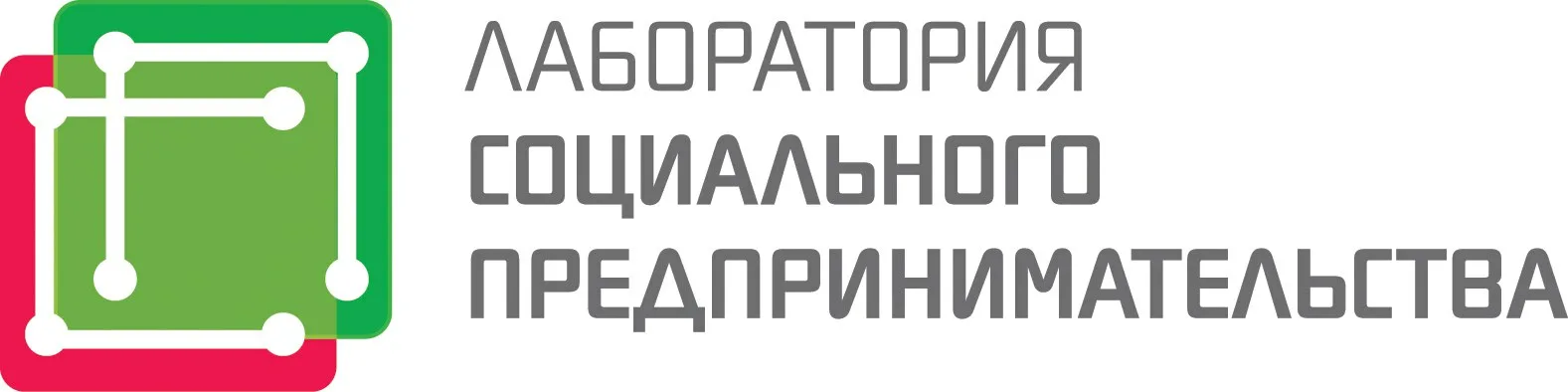 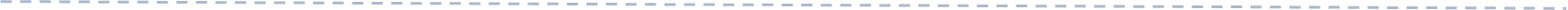 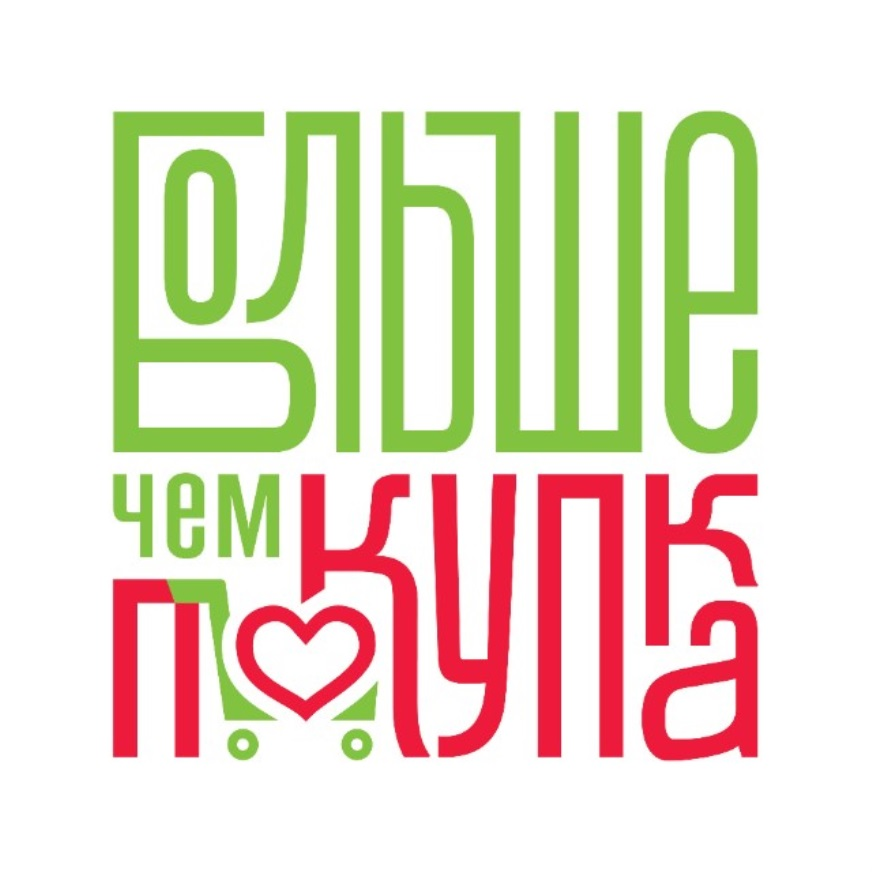 «Больше чем покупка» представляет предприятиям социального бизнеса доступ к широким каналам сбыта и возможность реализовывать свою продукцию через крупные торговые сети
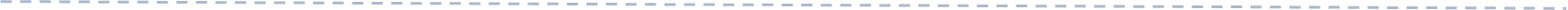 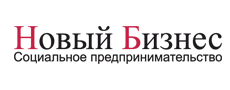 Портал «Новый бизнес» - информационный ресурс, рассказывающий о социальном предпринимательстве
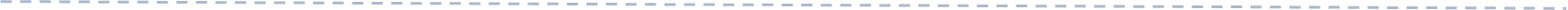 Непрекращающийся онлайн мозговой штурм на тему того, как улучшить социальную среду с помощью механизмов предпринимательства
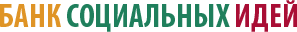 10
http://fundsp.ru
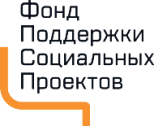 Фонд поддержки социальных проектов
Социальный проект – бизнес-идея /действующий социальный бизнес
ПРИОРИТЕТНЫЕ СФЕРЫ
ТРЕБОВАНИЯ
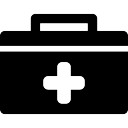 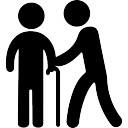 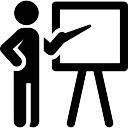 решение социальных задач
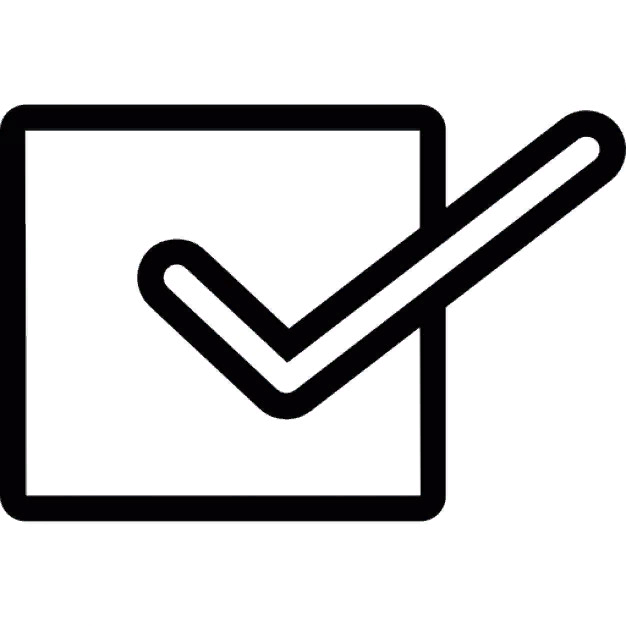 потенциал финансовой устойчивости
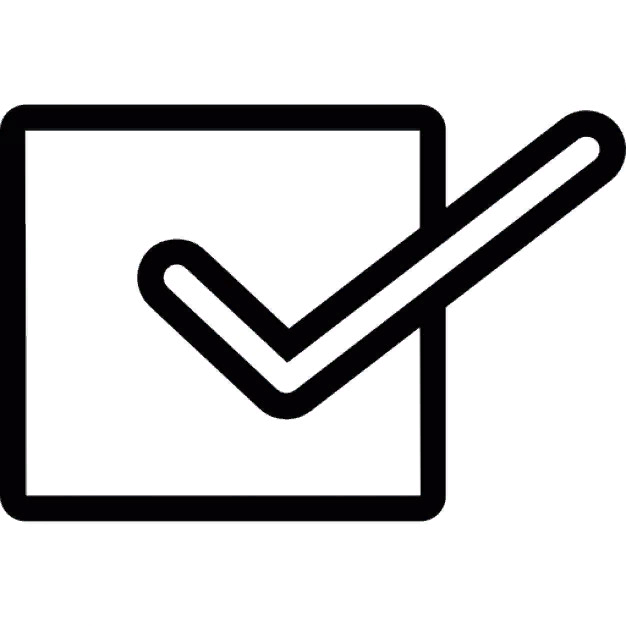 образование
соцподдержка
здравоохранение
потенциал масштабирования и тиражирования бизнеса
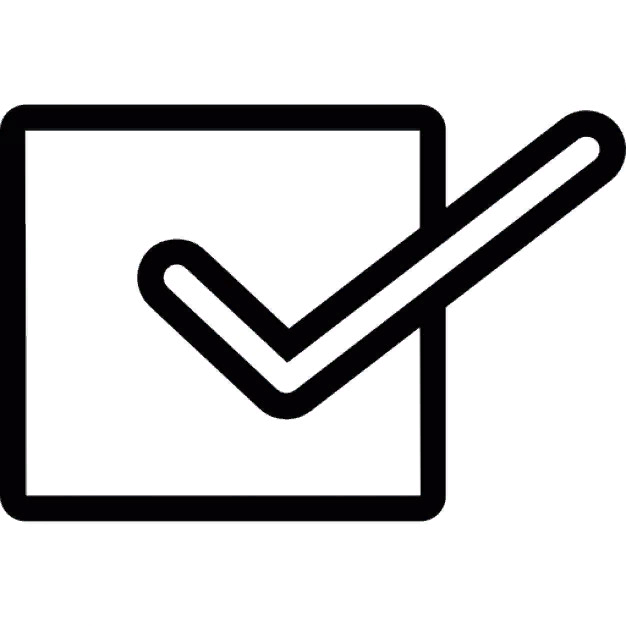 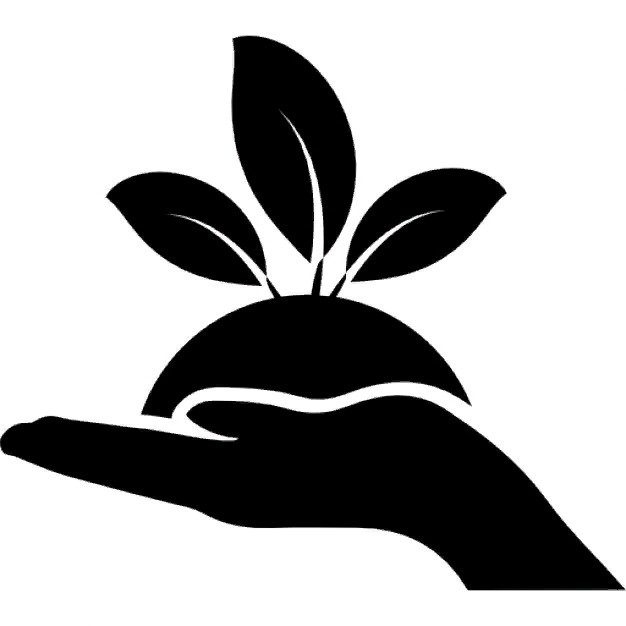 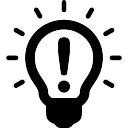 25% - IRR Фонда по акционерному финансированию
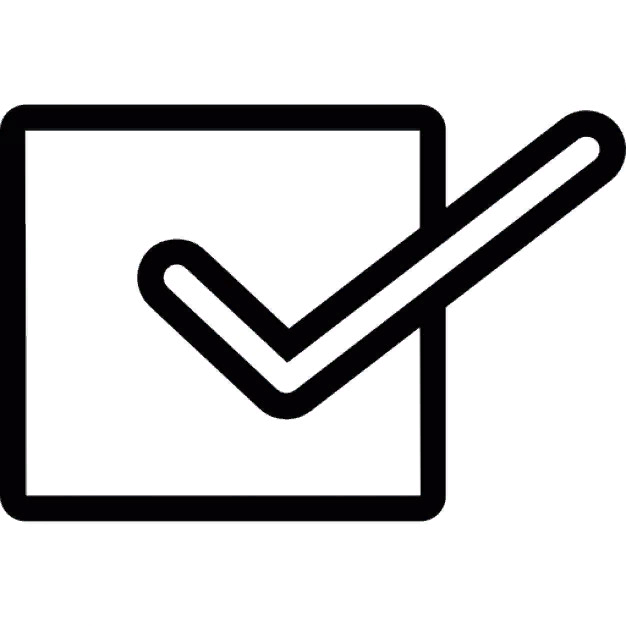 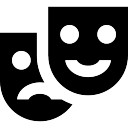 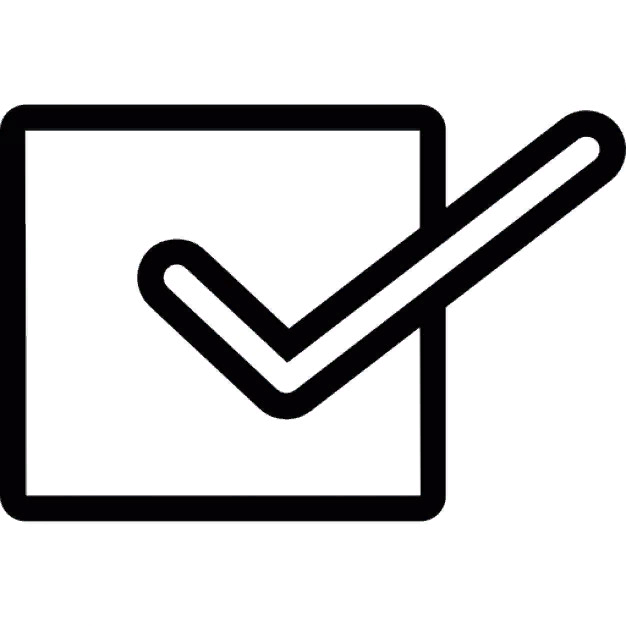 50% - доля резидентов РФ
новые 
технологии
экология
культура
11
http://fundsp.ru
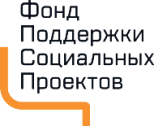 Программы
Ключевые программы финансирования:
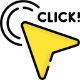 Содействие в привлечении финансирования (гранты, краудфандинг, возвратное финансирование);
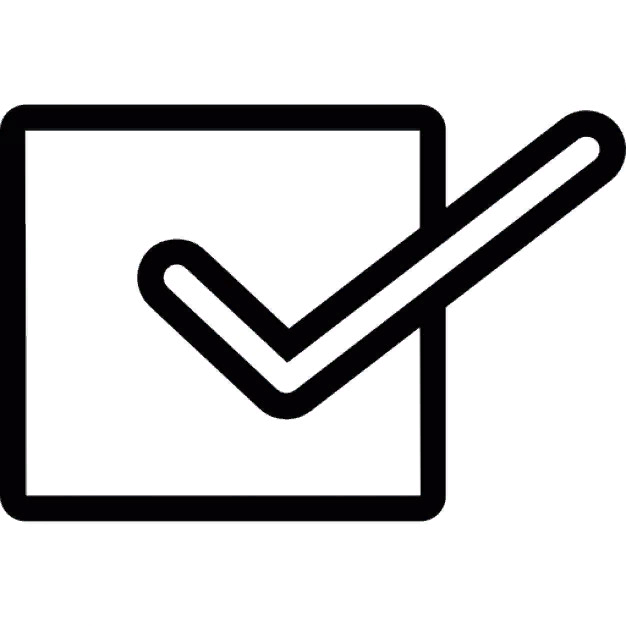 Финансирование проектов социального воздействия;
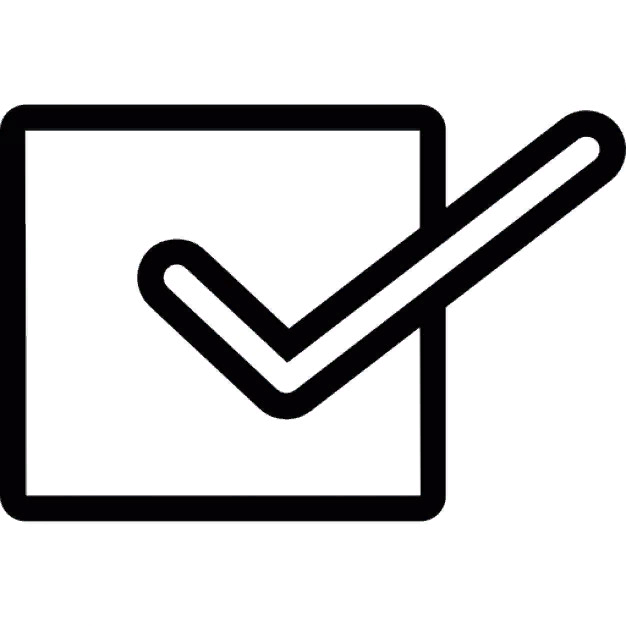 Создание социальных франшиз;
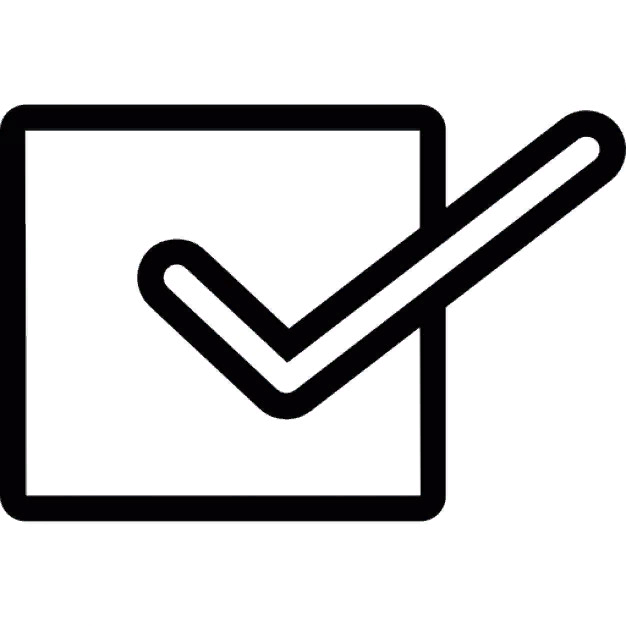 Сбытовая поддержка и бета-тестирование новых продуктов и сервисов.
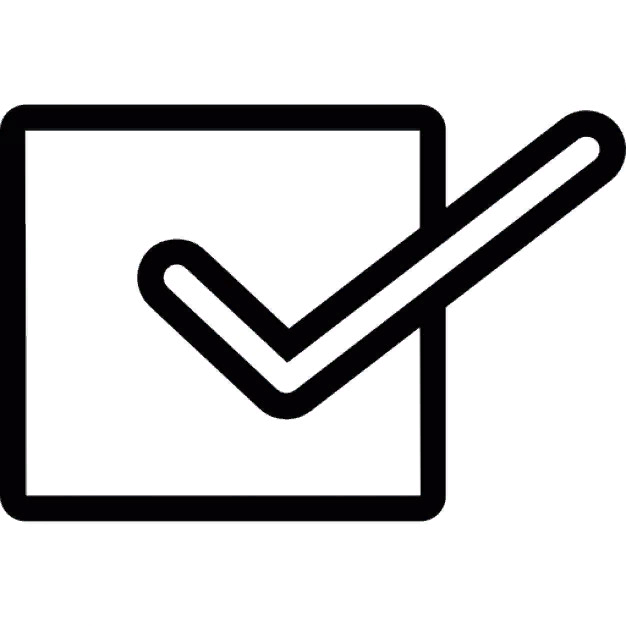 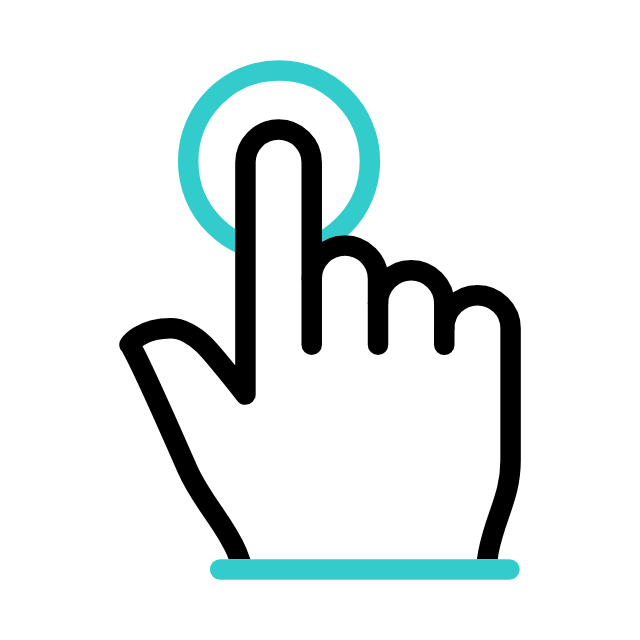 ПОДАТЬ ЗАЯВКУ НА УЧАСТИЕ В ПРОГРАММАХ
12
http://timchenkofoundation.org/
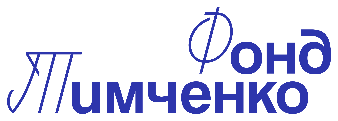 ФОНД ТИМЧЕНКО
Создание условий для развития и поддержки тех, кто ответственно относится к людям вокруг себя, остро чувствует их проблемы и не жалеет усилий, чтобы улучшить их жизнь
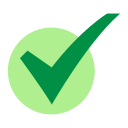 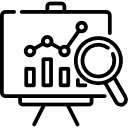 Стратегия Благотворительного фонда Елены и Геннадия Тимченко 2023—2032
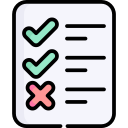 Результаты работы Фонда
НАПРАВЛЕНИЯ ПОДДЕРЖКИ:
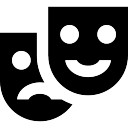 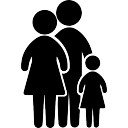 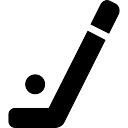 Культура
Семья и дети
Спорт
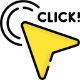 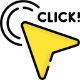 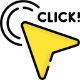 13
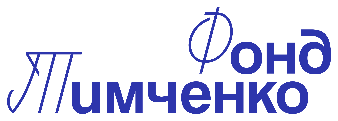 Спорт
Семья и дети
КОНКУРС «СЕМЕЙНАЯ ГАВАНЬ»:
КОНКУРС «ДОБРЫЙ ЛЕД»:
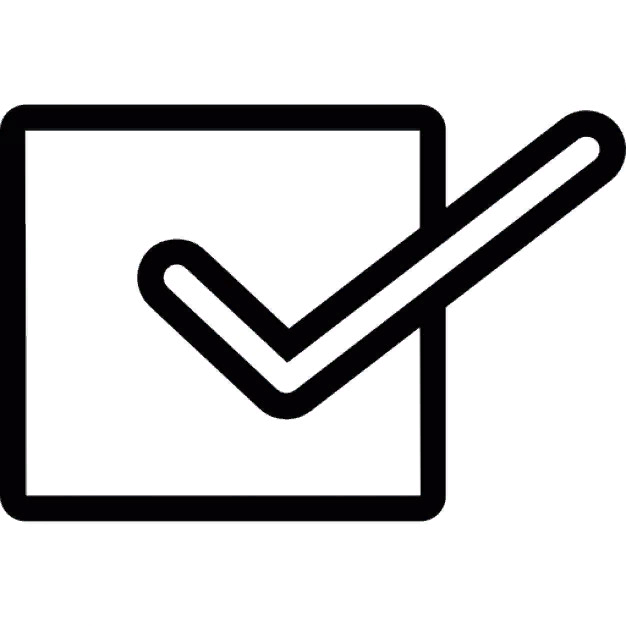 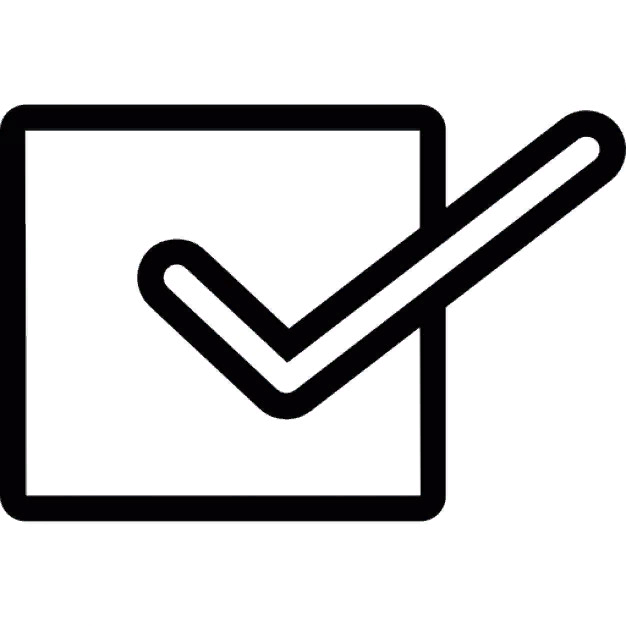 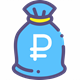 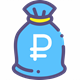 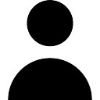 НКО, ТСО, госучереждения
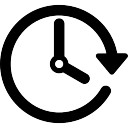 срок реализации до 7 мес.
До 1,5 млн. руб.
До 2 млн. руб.
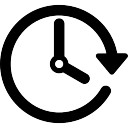 срок реализации не менее 12 мес.
НКО, ТСО, госучереждения
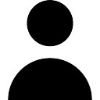 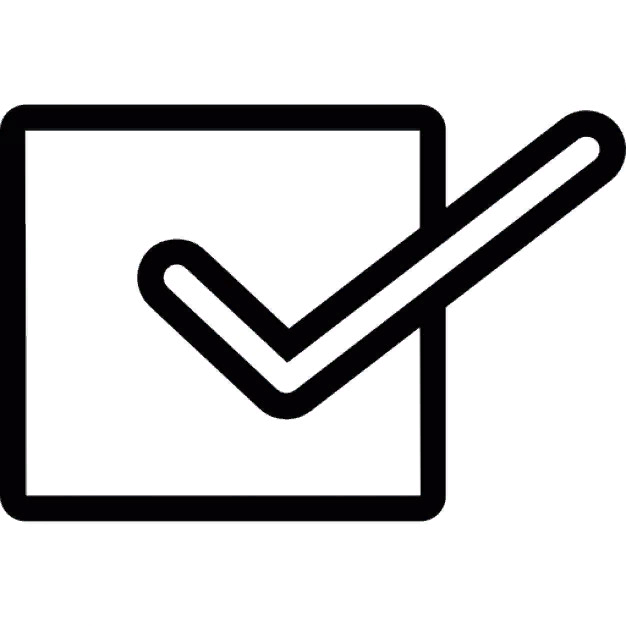 КОНКУРС «ГОЛОС РЕБЕНКА»:
КОНКУРС «ХОККЕЙ БЕЗ БАРЬЕРОВ»:
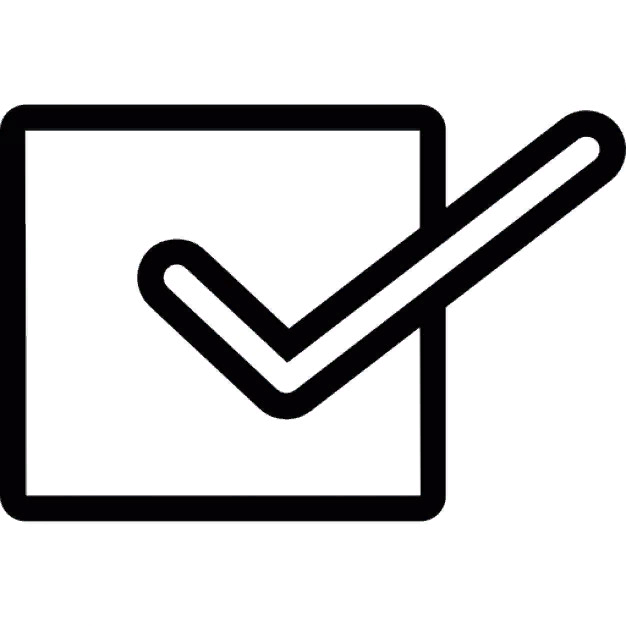 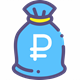 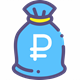 Общий бюджет  4,5 млн. руб.
НКО, ТСО, госучереждения
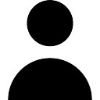 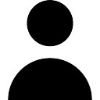 Поддержка проектов до 1 млн. руб.
НКО, ТСО, госучереждения
14
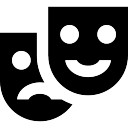 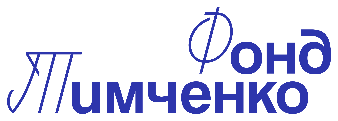 Культура
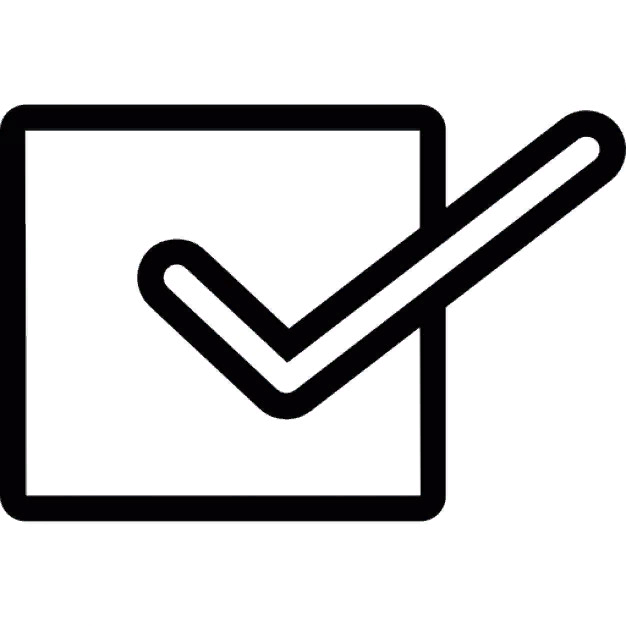 ВСЕРОССИЙСКИЙ КОНКУРС «КУЛЬТУРНАЯ МОЗАЙКА МАЛЫХ ГОРОДОВ И СЕЛ»:
«Культурная мозаика малых городов и сёл» - флагманское направление по  повышению активности местных сообществ в городах до 50 тыс. жителей и сельских поселениях через поддержку социокультурных проектов
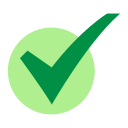 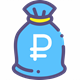 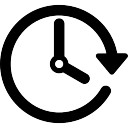 до 700 тыс. руб.
12 мес.
срок реализации
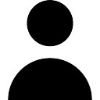 НКО, госучереждения
ПРИОРИТЕТЫ ПРОГРАММЫ:
Развитие партнерских связей проектной команды.

Софинансирование проекта третьими лицами в размере не менее 50% от запрашиваемой на проект суммы на 2 этапа.
15
http://www.fond-navstrechu.ru/
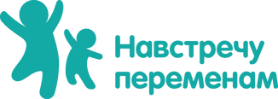 ФОНД «НАВСТРЕЧУ ПЕРЕМЕНАМ»
Фонд работает по принципам венчурной филантропии и является членом Европейской ассоциации венчурной филантропии и занимается развитием инструментов и инфраструктуры социальных финансов в России
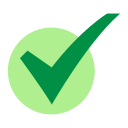 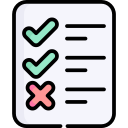 Отчеты о социальном воздействии
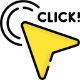 НАПРАВЛЕНИЯ ПОДДЕРЖКИ:
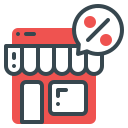 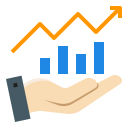 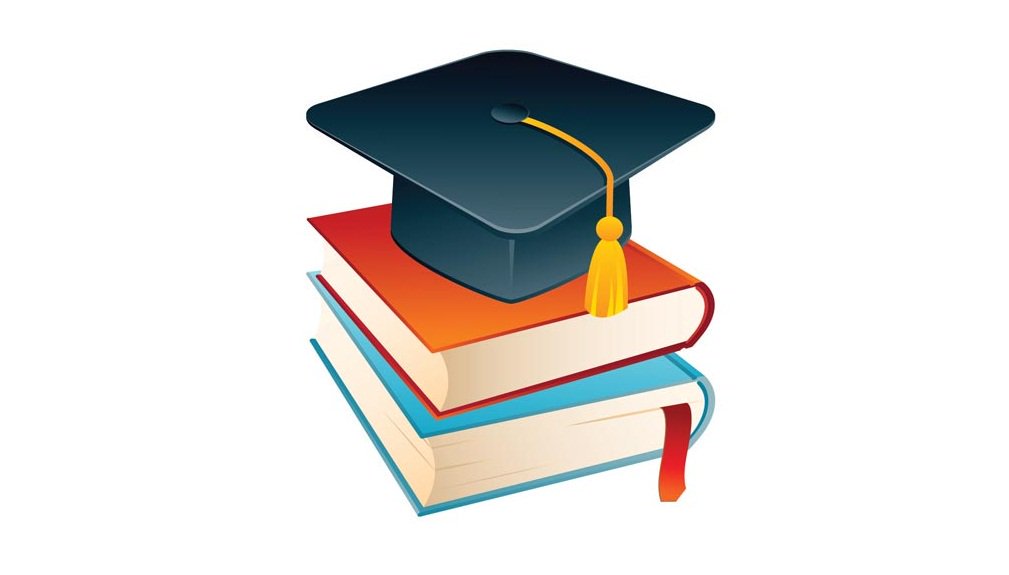 РАЗВИТИЕ РЫНКА СОЦИАЛЬНЫХ ФИНАНСОВ
Конкурсы
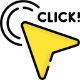 ИМПАКТ-ИНВЕСТИЦИИ
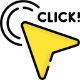 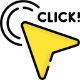 16
Развитие рынка соцфинансов
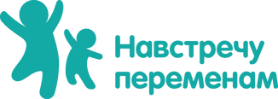 Конкурсы
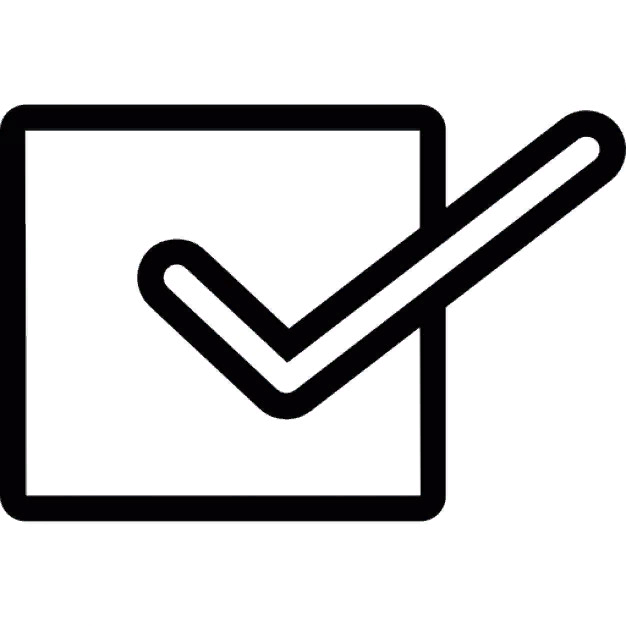 ПРОЕКТ «СОТРУДНИЧЕСТВО ДЛЯ ИМПАКТА»:
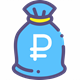 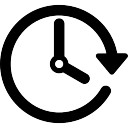 срок реализации до 6 мес.
До 1,5 млн. руб.
является координатором проекта в России, проект возглавляется Европейской ассоциацией венчурной филантропии (EVPA) и реализуется при финансовой поддержке Европейского союза
Для лидеров социальных стартапов
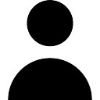 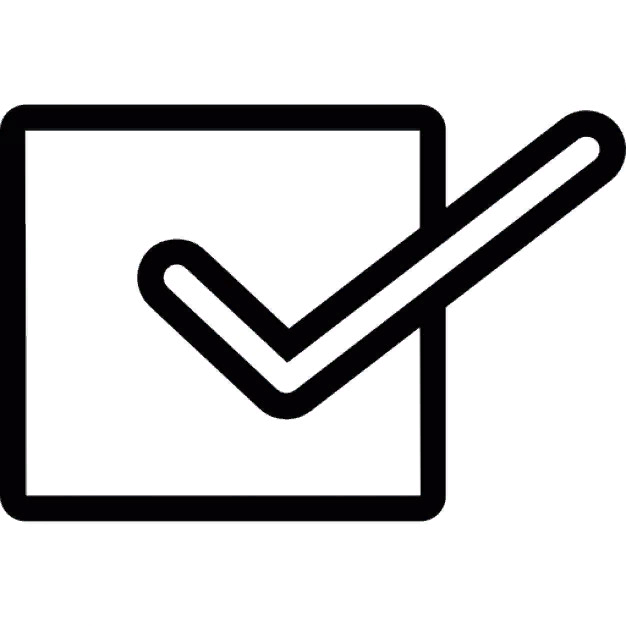 ПРОЕКТ «АПРОБАЦИЯ ПРОЕКТОВ СОЦИАЛЬНОГО ВОЗДЕЙСТВИЯ (SIB) В СОПРОВОЖДАЕМОМ СОТРУДНИЧЕСТВЕ»:
Положение о конкурсе
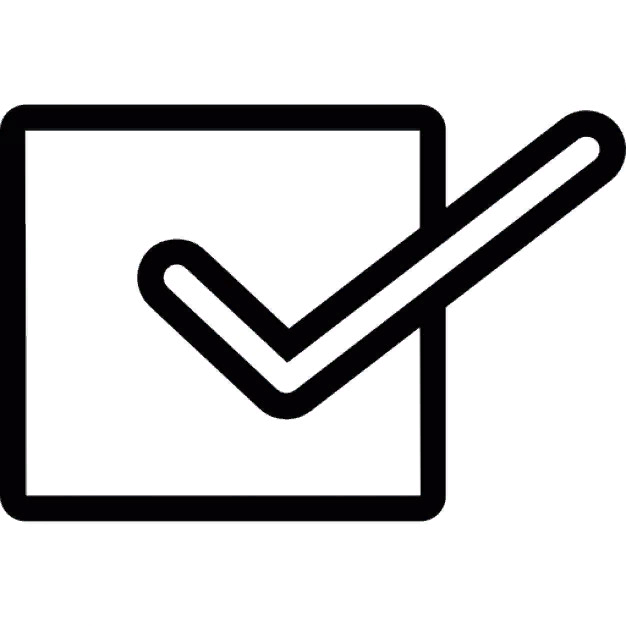 НОМИНАЦИЯ «ЛОКАЛЬНЫЙ ПРОЕКТ»
SIB (social impact bonds — проекты социального воздействия) — это новый финансовый инструмент, подразумевающий многосторонний контракт между государством, инвестором и исполнителем социальной услуги, где возврат инвестиций осуществляется после достижения социального эффекта
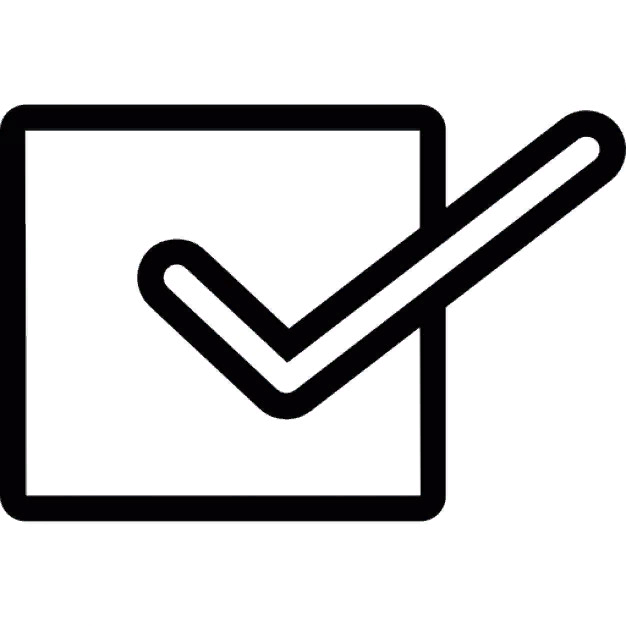 НОМИНАЦИЯ «МАСШТАБНЫЙ ПРОЕКТ»
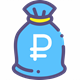 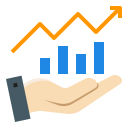 ЦЕЛЕВОЙ УРОВЕНЬ ДОХОДНОСТИ ИМПАКТ-ИНВЕСТОРОВ:
18%
Доходность ниже рыночной
18%
Доходность на уровне рынка
67%
Доходность выше рыночной с поправкой на риск
Импакт-инвестиции
17
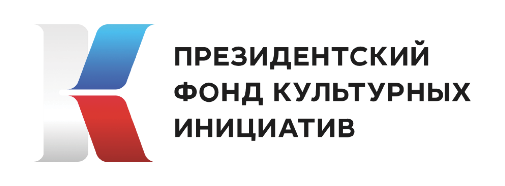 Президентский фонд культурных инициатив
Президентский фонд культурных инициатив проводит конкурс на предоставление грантов Президента Российской Федерации на реализацию проектов в области культуры, искусства и креативных (творческих) индустрий
ТИПЫ ПРОЕКТОВ ДЛЯ УЧАСТИЯ В КОНКУРСЕ
Стартапы в области культуры, искусства и креативных индустрий
Проекты в области культуры и академического (классического) искусства
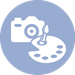 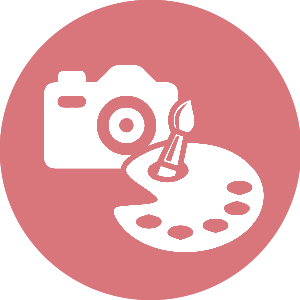 Межотраслевые, сетевые культурные и кросскультурные проекты
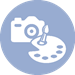 Проекты в области современной популярной культуры
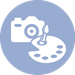 Проекты, предусматривающие проведение фестивалей, премий, форумов в области культуры, искусства и креативных индустрий
Образовательные и наставнические проекты в области культуры, искусства и креативных индустрий
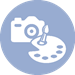 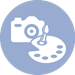 Проекты по выявлению и поддержке молодых талантов в области культуры, искусства и креативных индустрий
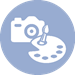 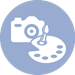 Проекты креативных индустрий
18
Полезные контакты
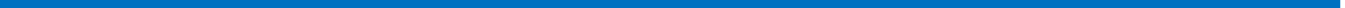 Министерство экономического развития и промышленности Иркутской области
Телефон: +7 (3952) 25-62-44
Электронная почта: econom@govirk.ru

Фонд микрокредитования Иркутской области
Телефон: +7 3952 43-43-29
Электронная почта: a@mfoirk.ru

Фонд поддержки и развития предпринимательства Иркутской области Центр «Мой бизнес»
Телефон: +7 (3952) 202-102
Электронная почта: info@fondirk.ru
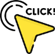 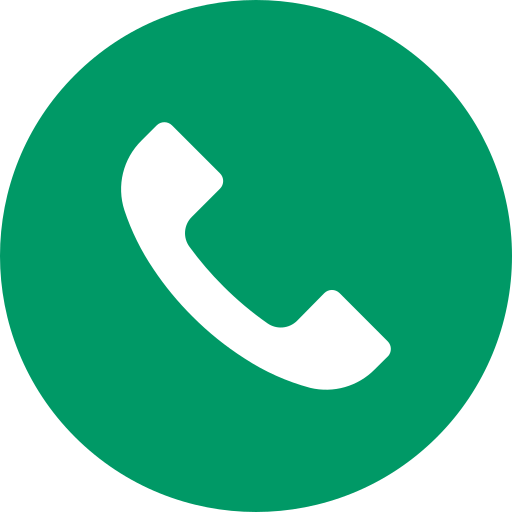 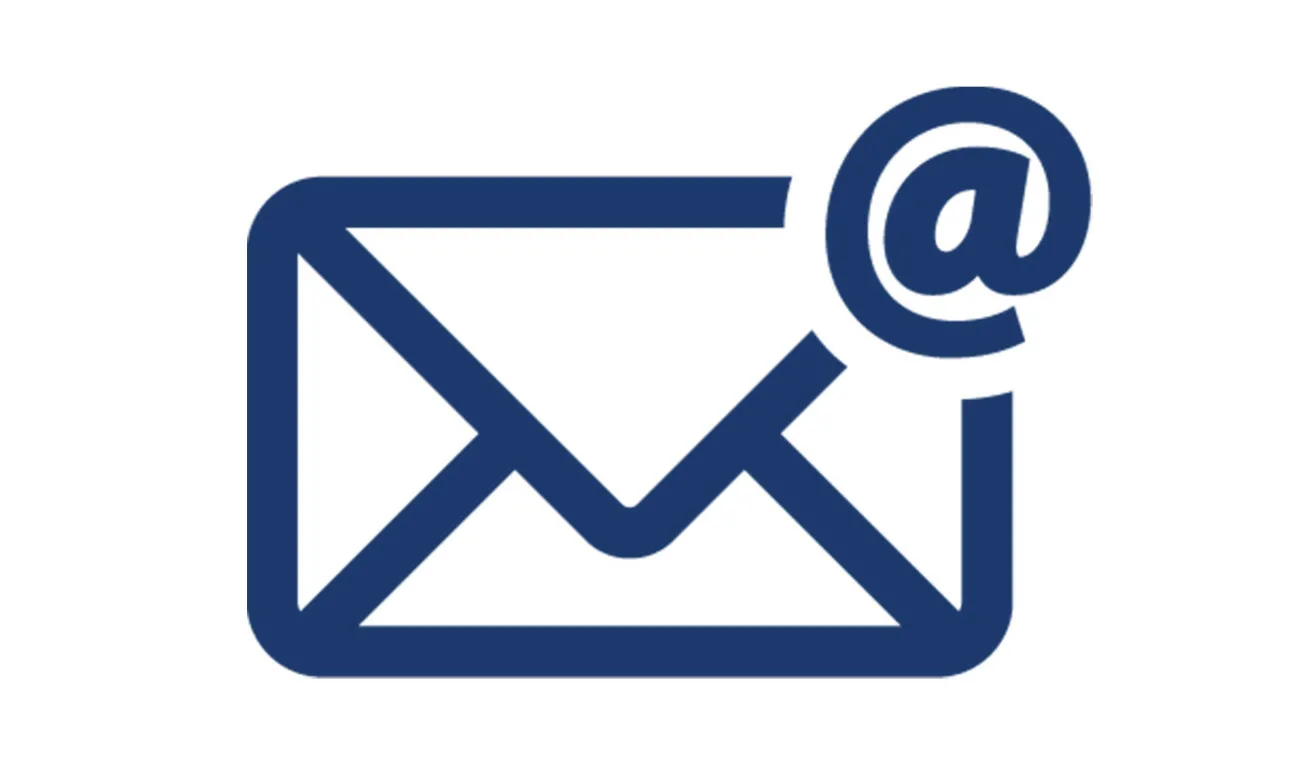 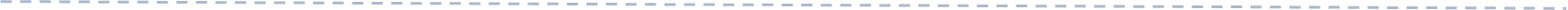 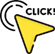 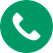 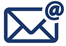 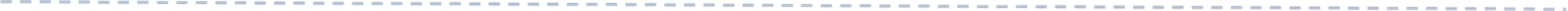 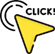 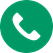 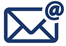 19